Koch Snowflake
Recursive Geometry
The Infinite within the Finite
What makes you uncomfortable with what you've learned so far about line segments?
It is a continuous span (no gaps) of finite length
It also contains an uncountably infinite quantity of points

What if I told you there were geometric shapes in which there was an infinite length contained within a finite area?
Koch Snowflake: Step 1
Koch Snowflake: Step 2
Koch Snowflake: Step 3
Koch Snowflake: Step 4
Koch Snowflake: Step 5
Koch Snowflake: Step 
Koch Snowflake: Step 1
1
1
1
Perimeter: 1+1+1 = 3
Koch Snowflake: Step 2
Perimeter: 3 * (4 * 1/3) = 4
Koch Snowflake: Step 3
Perimeter: 3 * (16 * 1/9) = 16/3 ~ 5.33
Koch Snowflake: Step 4
Perimeter: 3 * (64 * 1/27) = 64/9 ~ 7.11
Koch Snowflake: Step 5
Perimeter: 3 * (256 * 1/81) = 256/27 ~ 9.48
Koch Snowflake: Step 
Koch Snowflake: Step 
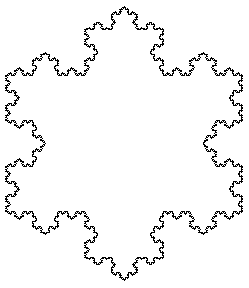 r